2018.09.30.
주일목장연합예배
예배전 10 분  은혜시간
               예배당 앞자리 은혜자리
나의 부르심
나의부르심나의영원한소망예수님의형상을
닮--는것-       나의목적 나의높은부르심
1-3
세상을뒤로하고주위해사는것덮으소서
주거룩한품에품으소서이곳이나속한곳오예수
2-3
이 끄-소서   -주 얼굴보기위해 은-밀한
-  곳으로 - -내가 나아갑-니다-
3-3
완전하신 나의 주
완전-하신 나   의    주     의의- 길로날- 인
도하소 서-   행  하신-모든 일주님의영광-
1-2
다경배합 니  다 -  예배합 니다-  찬양합니다
-       주 님만 - 날다스리소 서  -  예배합니다
- 찬양합니다-  주님홀 로높임받으소서-
2-2
예배로의 부름
<사무엘상 1:27,28>
27.이 아이를 위하여 내가 기도하였더니 내가 구하여 기도한 바를 여호와께서 내게 허락하신지라 28.그러므로 나도 그를 여호와께 드리되 그의 평생을 여호와께 드리나이다 하고 그가 거기서 여호와께 경배하니라
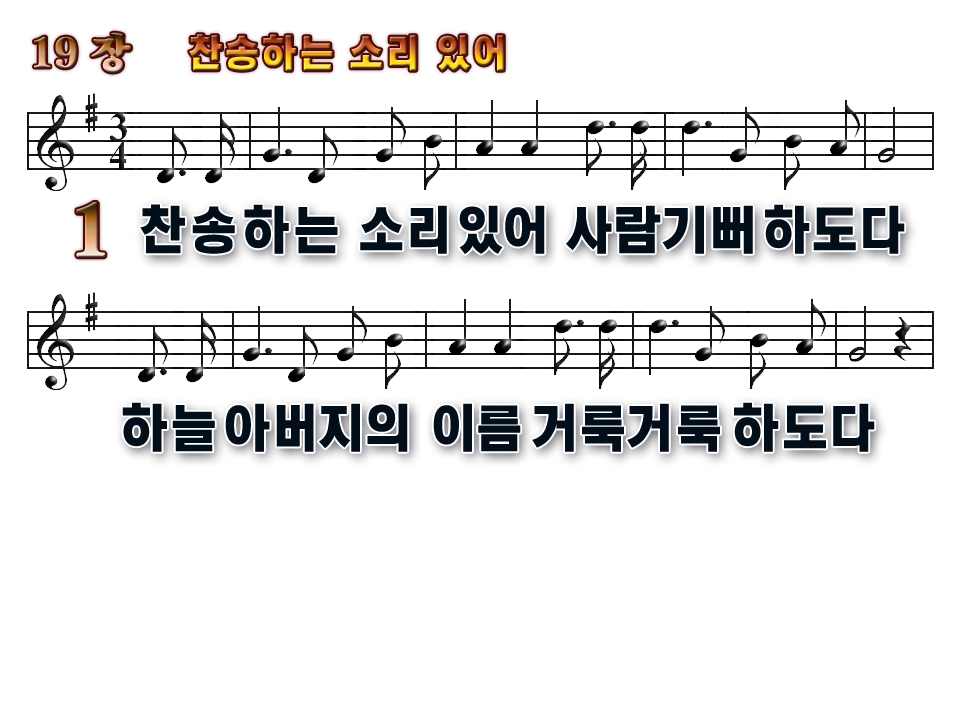 1-2
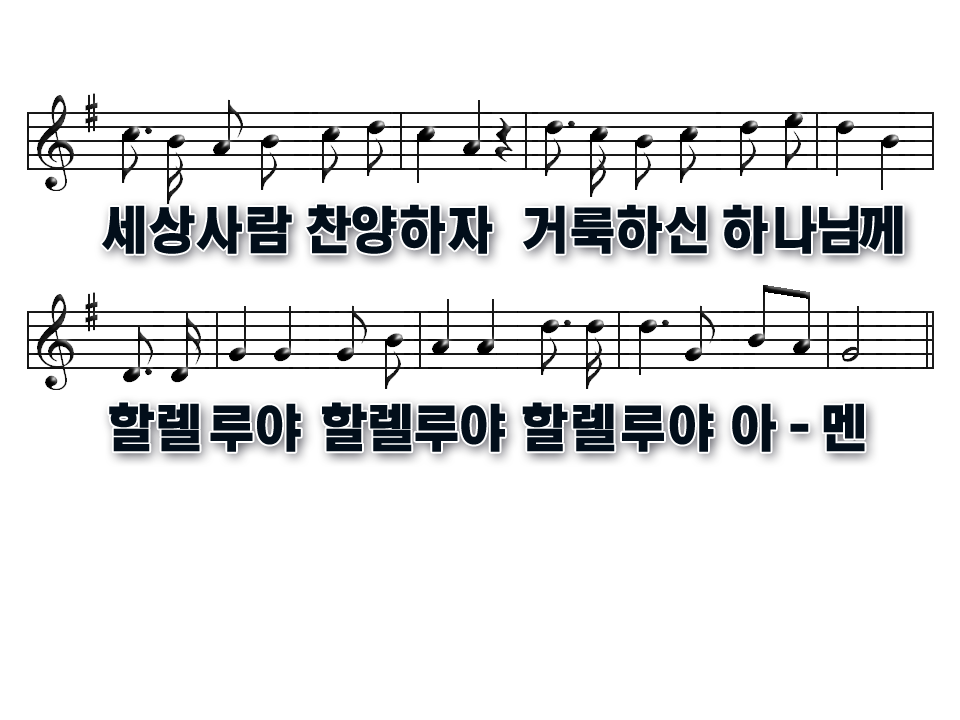 2-2
기도(Prayer)
남성만 집사
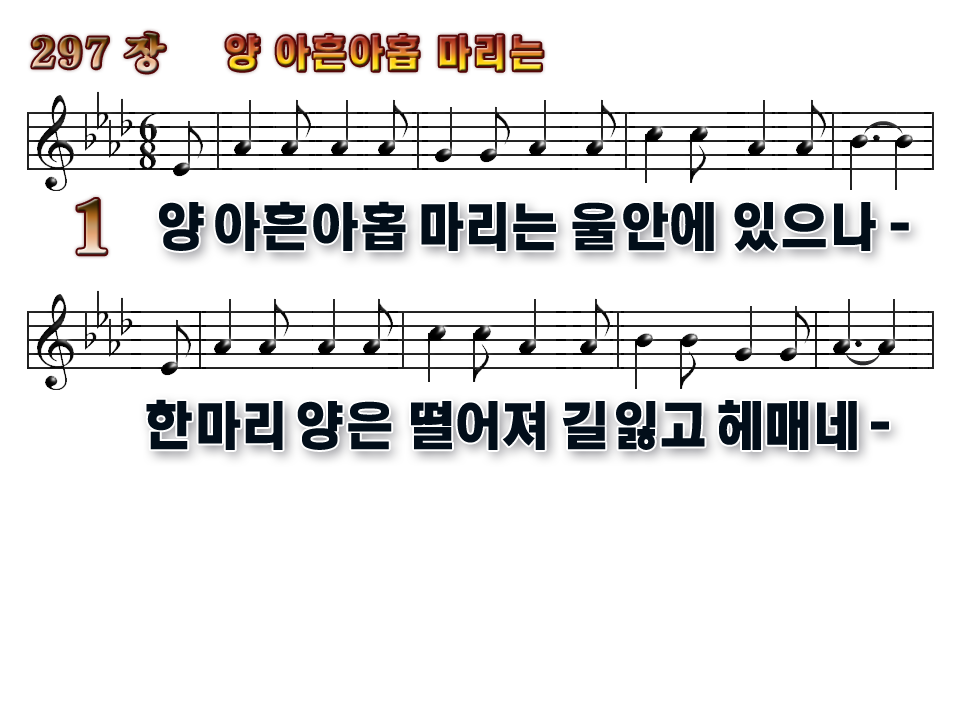 1-10
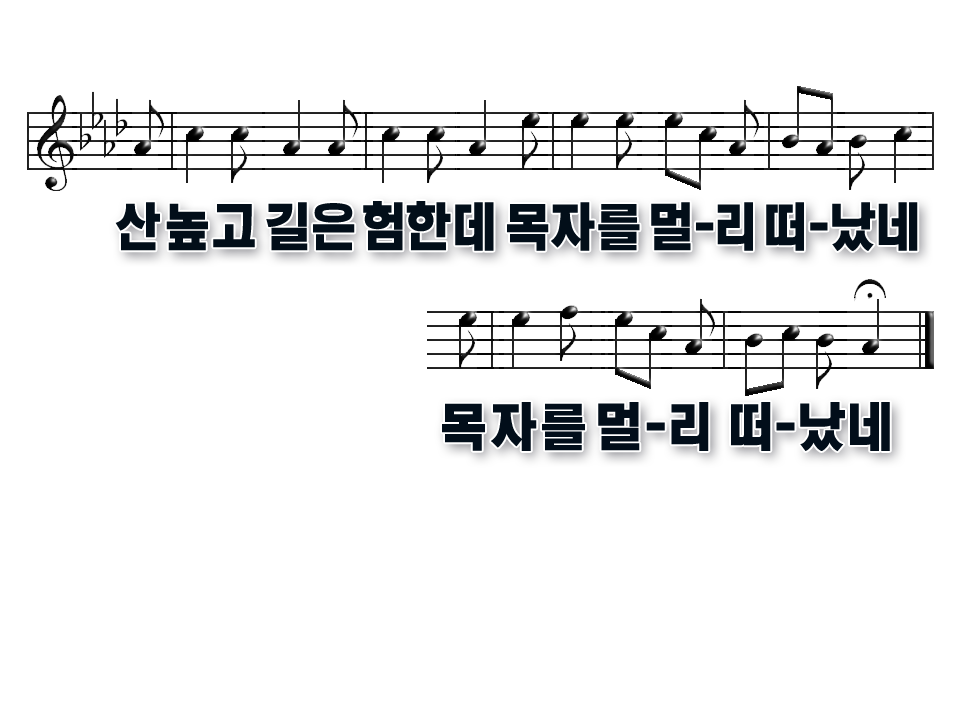 2-10
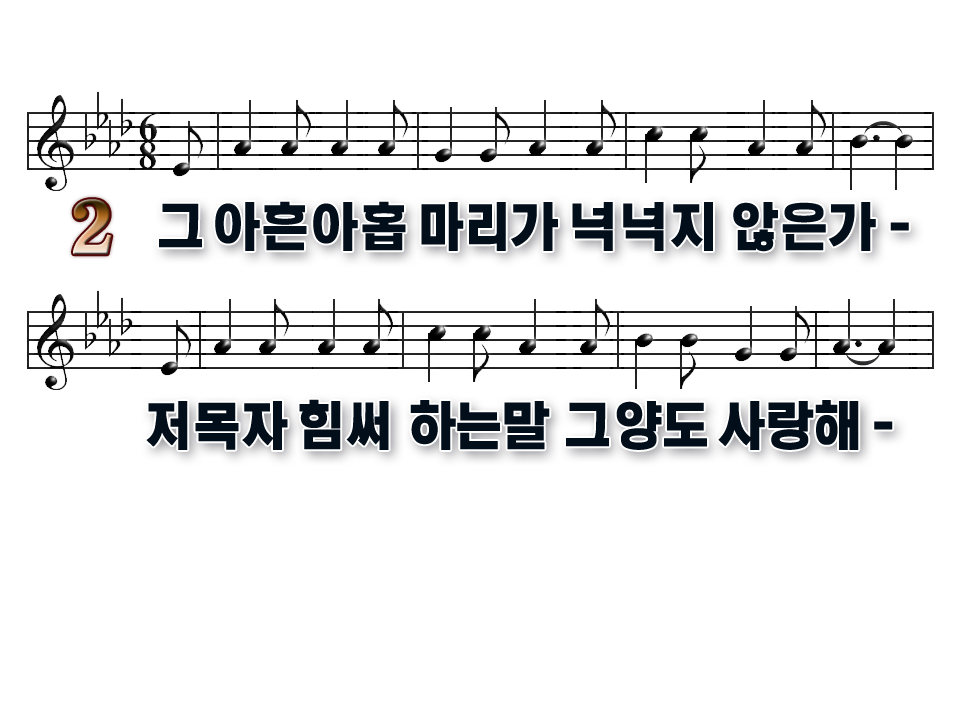 3-10
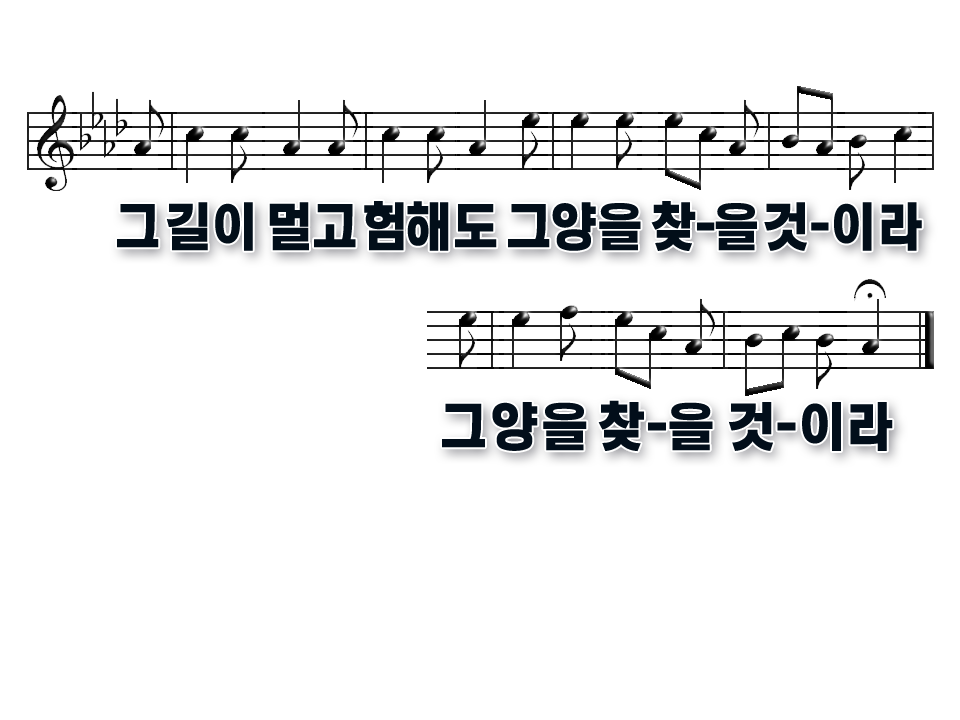 4-10
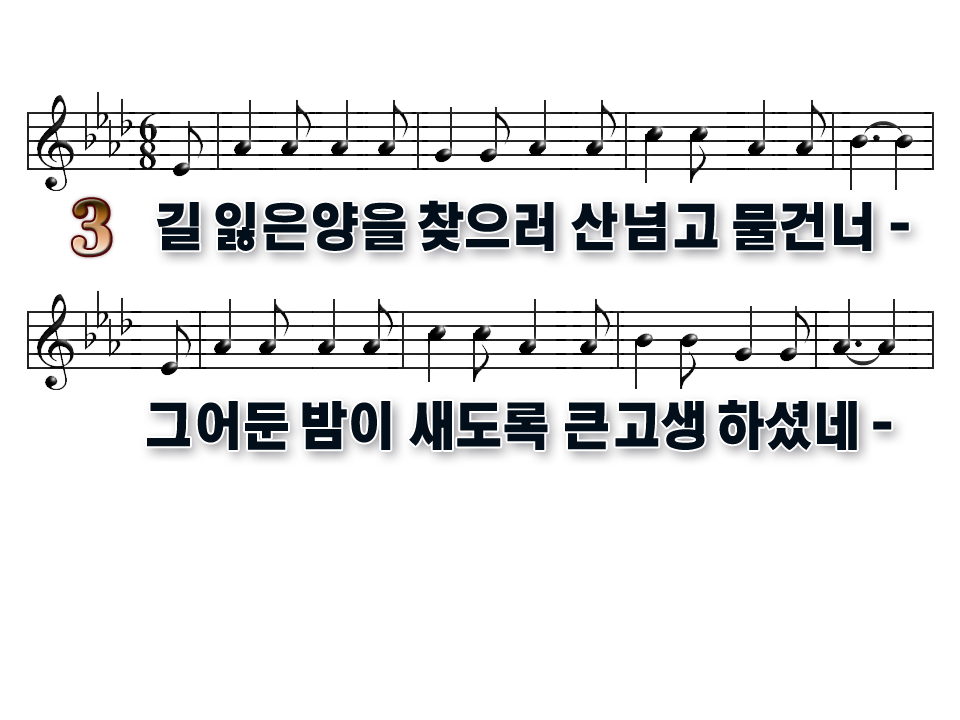 5-10
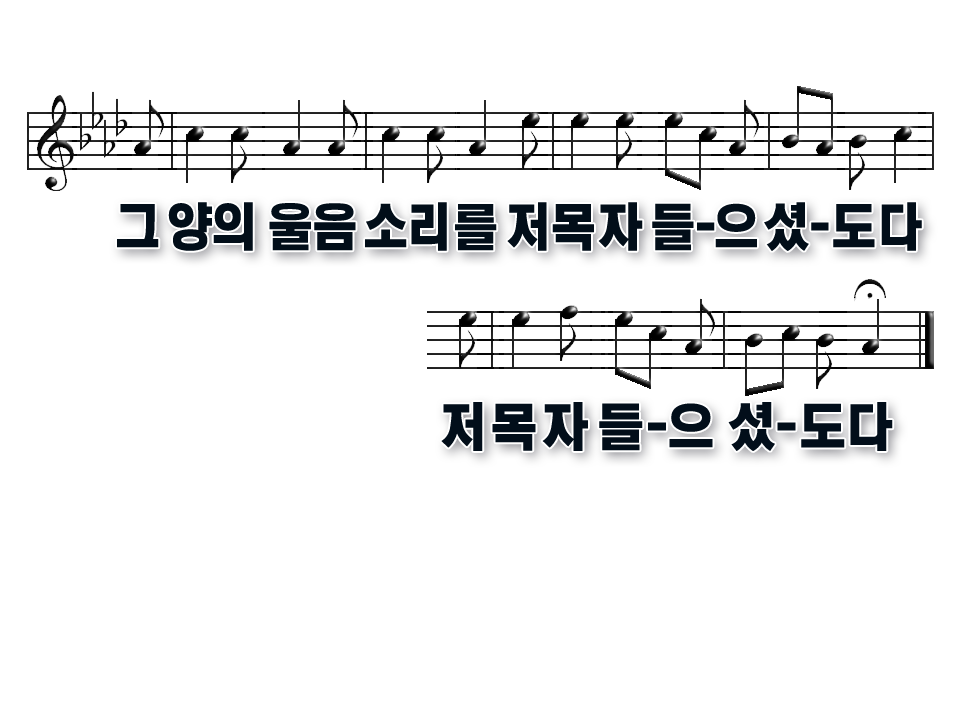 6-10
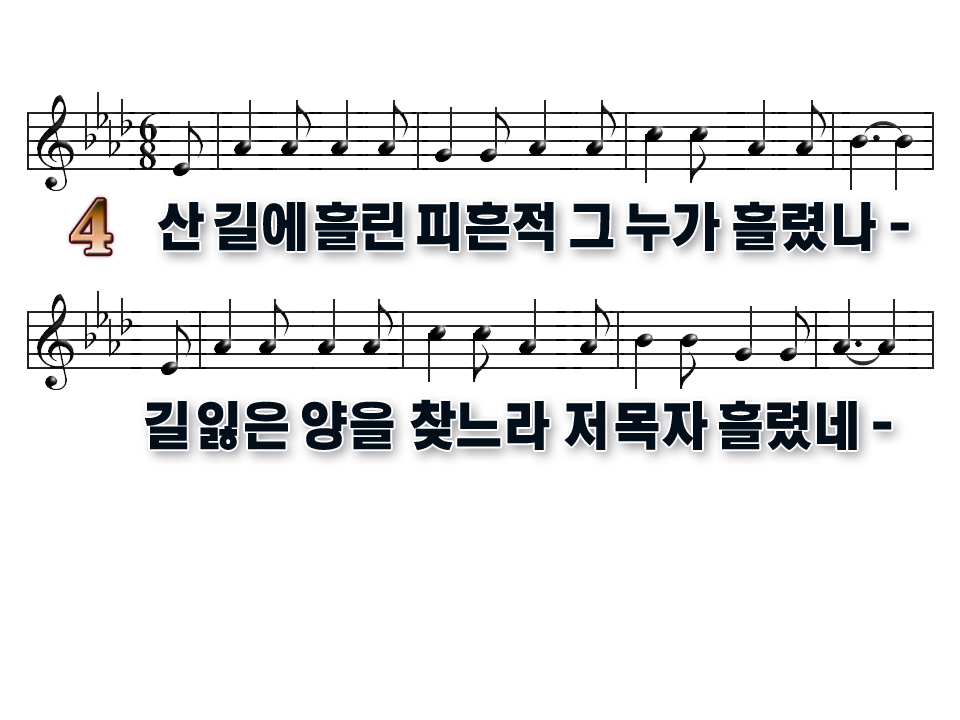 7-10
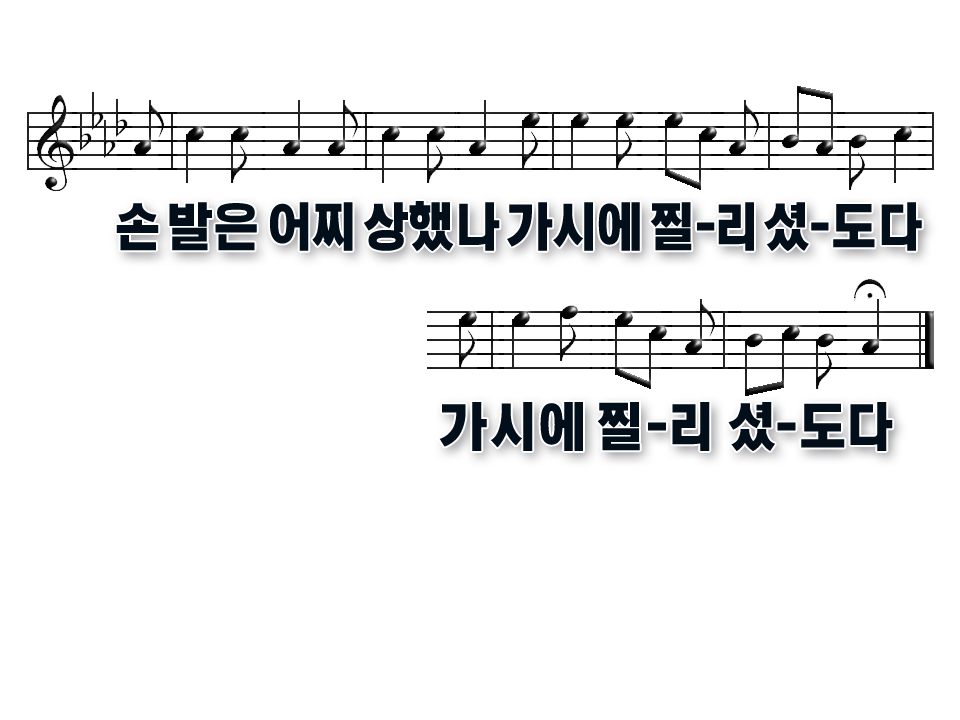 8-10
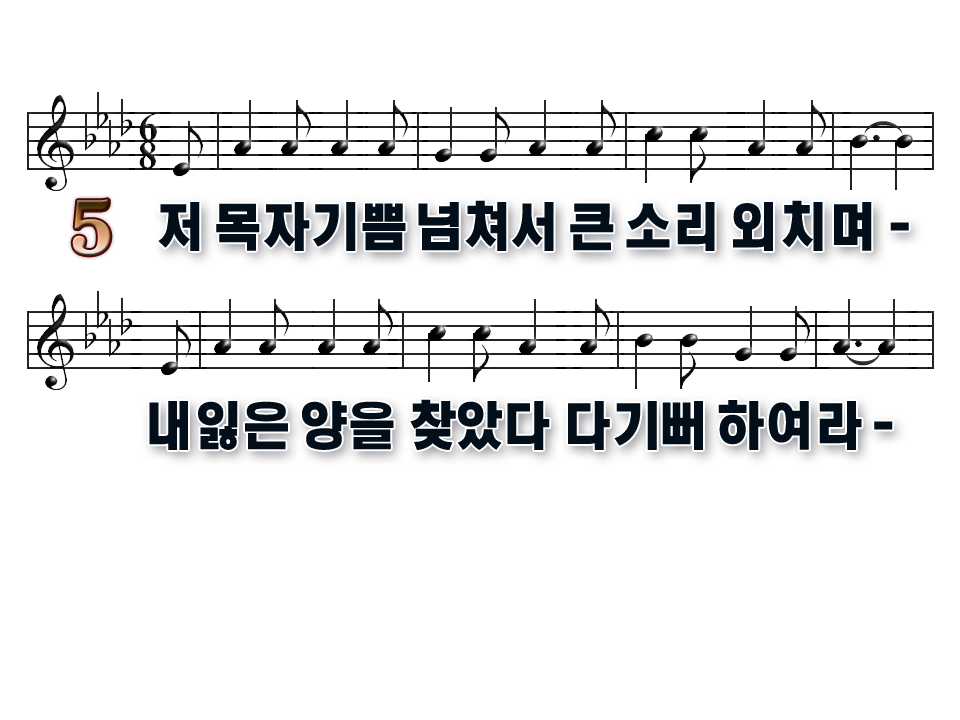 9-10
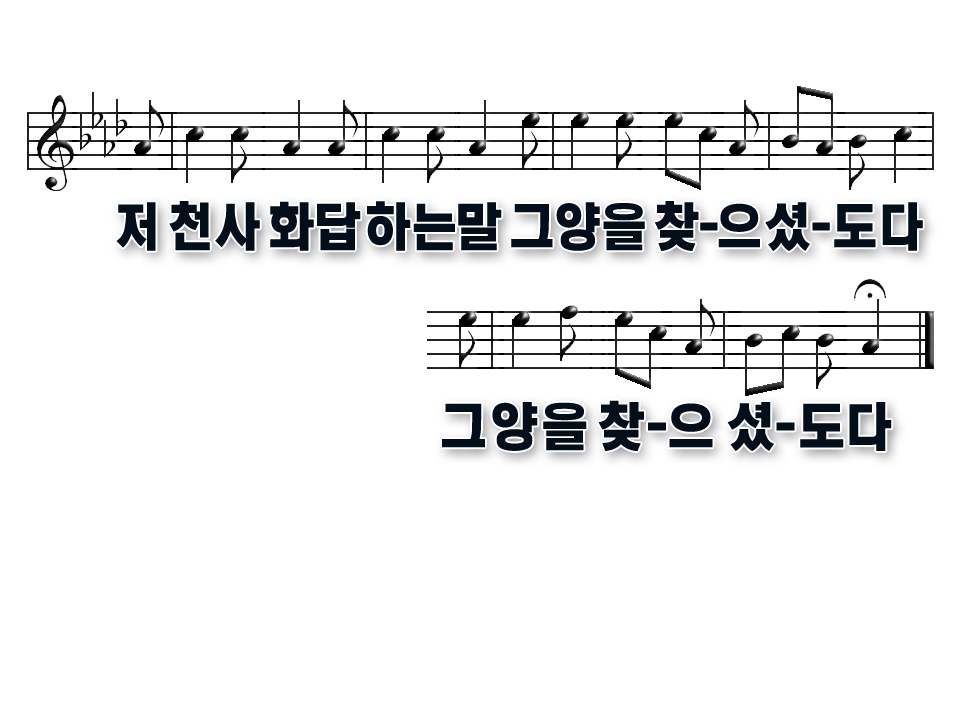 10-10
< 교회소식 >
 9월 전도와“아름다운 예물로 드려진 비자나무”의 
     달 9월입니다. 하나님의 생각으로 경영하시기
     바랍니다.
 월삭 10월 월삭새벽기도회 (10.1.월)로 새 달
     10월을 출발합니다.
 전도 주일 전도 활동 10월 첫 주일부터 재개합
     니다.
< 교회소식 >
 헌신 오늘 찬양예배 마리아여선교회 헌신예배
     로 드립니다.
 입시 대입 수능(11.15) 수시·정시 수험생과 
     각종 고시생(교사임용, 경찰공무원), 취업 준비
     생들을 격려·기도해 주시기 바랍니다.
< 교회소식 >
 심방 가을 목장별 가정 심방 준비하시고 일정
     표 당회에 제출하시기 바랍니다. 
     (10월 첫째 주 ~ 셋째 주)
      ※ 주제 : 하나님의 비밀을 맡은 가정
< 교회소식 >
환경미화 금주는 선다싱&NITS목장이 봉사합니다.


 오병이어 헌신
     애   찬 : 홍지영자매님 (생일을 감사합니다.)
     꽃꽂이 : 홍지영자매님
성경봉독 (창세기 43:11~15)
11.그들의 아버지 이스라엘이 그들에게 이르되 그러할진대 이렇게 하라 너희는 이 땅의 아름다운 소산을 그릇에 담아가지고 내려가서 그 사람에게 예물로 드릴지니 곧 유향 조금과 꿀 조금과 향품과 몰약과 유향나무 열매와 감복숭아이니라 12.너희 손에 갑절의 돈을 가지고 너희 자루 아귀에 도로 넣어져 있던 그 돈을 다시 가지고 가라 혹 잘못이 있었을까 두렵도다
성경봉독 (창세기 43:11~15)
13.네 아우도 데리고 떠나 다시 그 사람에게로 가라 14.전능하신 하나님께서 그 사람 앞에서 너희에게 은혜를 베푸사 그 사람으로 너희 다른 형제와 베냐민을 돌려보내게 하시기를 원하노라 내가 자식을 잃게 되면 잃으리로다 15.그 형제들이 예물을 마련하고 갑절의 돈을 자기들의 손에 가지고 베냐민을 데리고 애굽에 내려가서 요셉 앞에 서니라
성가대 찬양
주님의 사랑이
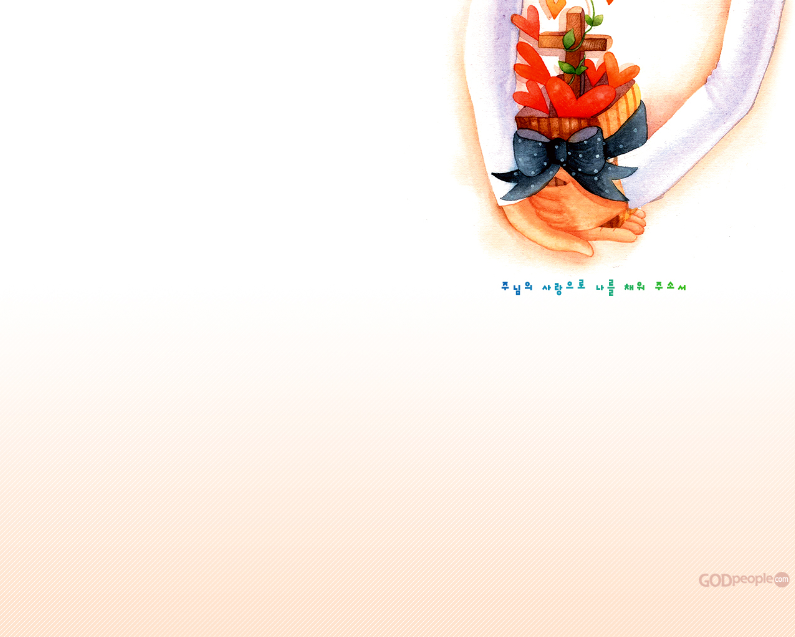 주님의 사랑이 나를 구원했네 주리고 상한 나를 구했네연약한 날 위해 십자가 지시고 날 주의 자녀 삼아주셨네
1-8
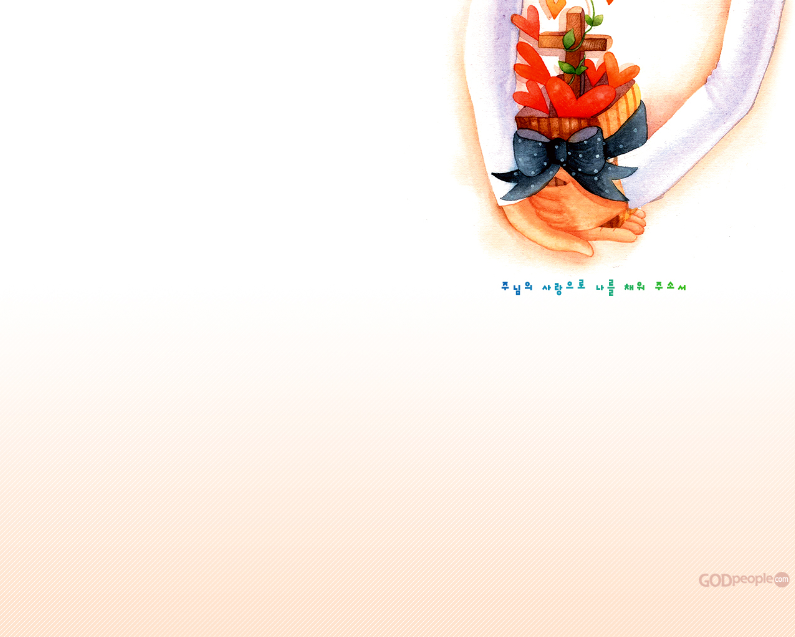 주님의 은혜가 나를 구원했네 주리고 상한 나를 구했네연약한 날 위해 십자가 지시고 날 주의 자녀 삼아주셨네
2-8
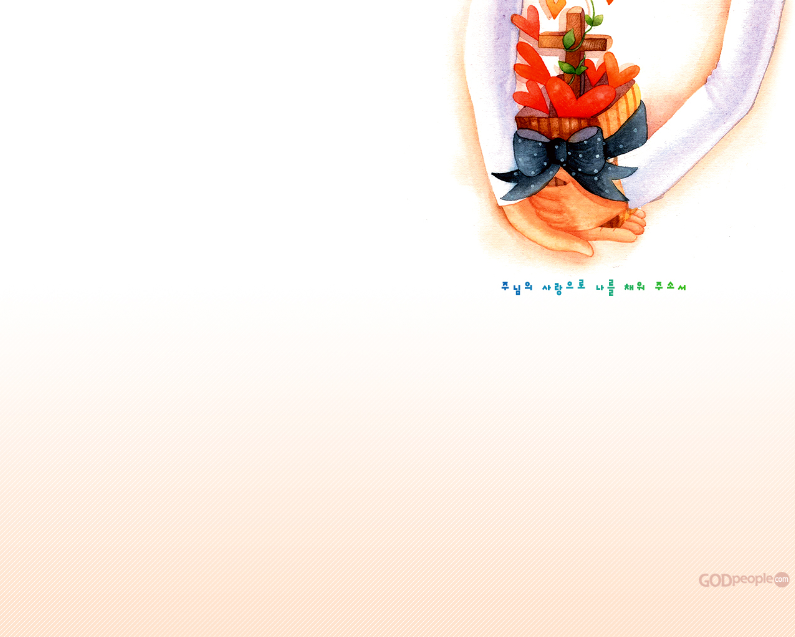 놀라운신 주의 그 사랑 나를 위해 죽으신 그 사랑존귀하신 주님의 그 사랑 찬양 합니다.
3-8
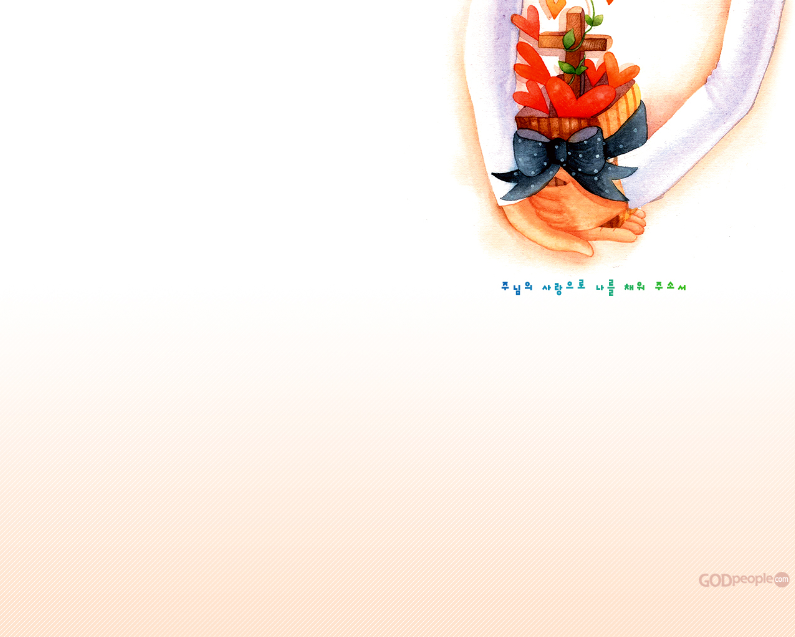 주님의 사랑이 나를 구원했네 주리고 상한 나를 구했네연약한 날 위해 십자가 지시고 날 주의 자녀 삼아주셨네
4-8
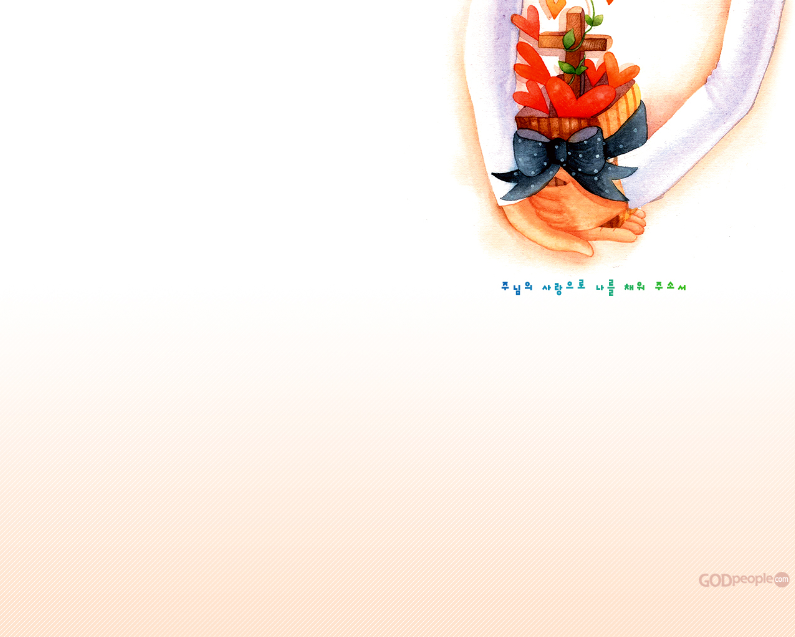 주님의 은혜가 나를 구원했네 주리고 상한 나를 구했네연약한 날 위해 십자가 지시고 날 주의 자녀 삼아주셨네
5-8
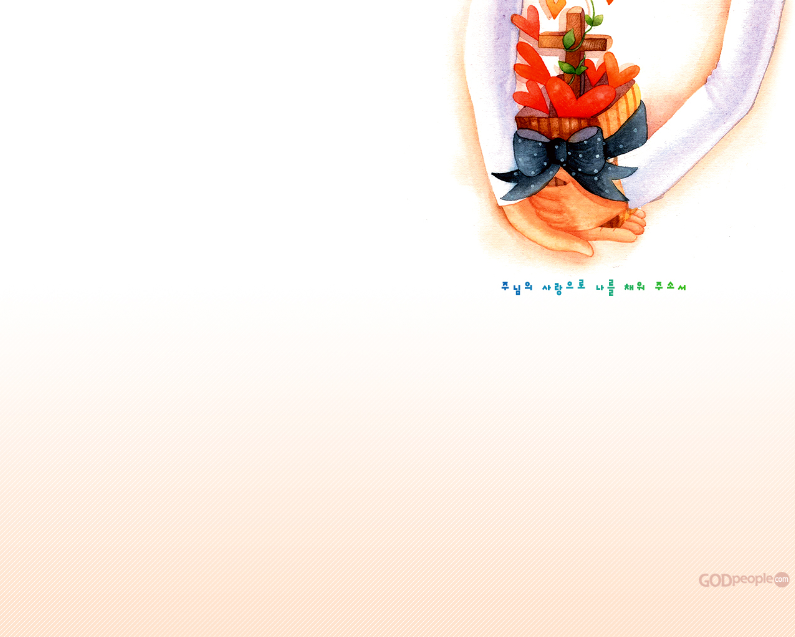 놀라운신 주의 그 사랑 나를 위해 죽으신 그 사랑존귀하신 주님의 그 사랑 예배 합니다.
6-8
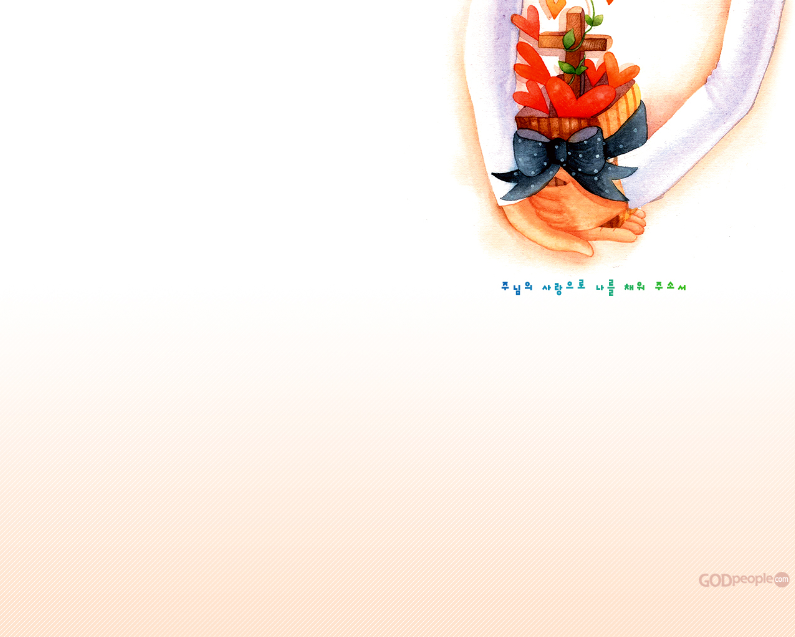 놀라운신 주의 그 사랑 나를 위해 죽으신 그 사랑존귀하신 주님의 그 사랑 찬양 합니다.
7-8
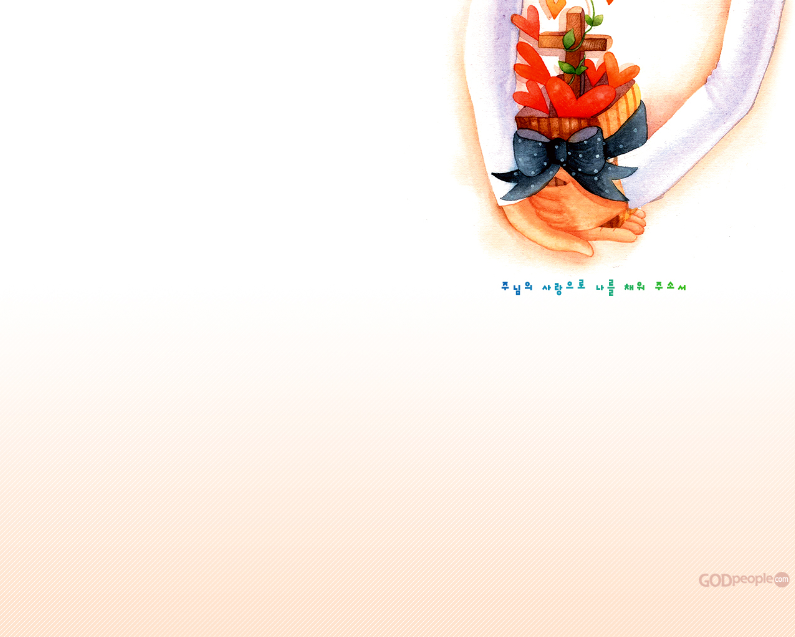 놀라운신 주의 그 사랑 나를 위해 죽으신 그 사랑존귀하신 주님의 그 사랑 예배 합니다.
8-8
설 교(Sermon)
허승운 목사
(창세기 43:11~15)
“아름다운 예물로 드려진 비자나무”
11.그들의 아버지 이스라엘이 그들에게 이르되 그러할진대 이렇게 하라 너희는 이 땅의 아름다운 소산을 그릇에 담아가지고 내려가서 그 사람에게 예물로 드릴지니 곧 유향 조금과 꿀 조금과 향품과 몰약과 유향나무 열매와 감복숭아이니라 12.너희 손에 갑절의 돈을 가지고 너희 자루 아귀에 도로 넣어져 있던 그 돈을 다시 가지고 가라 혹 잘못이 있었을까 두렵도다 13.네 아우도 데리고 떠나 다시 그 사람에게로 가라 14.전능하신 하나님께서 그 사람 앞에서 너희에게 은혜를 베푸사 그 사람으로 너희 다른 형제와 베냐민을 돌려보내게 하시기를 원하노라 내가 자식을 잃게 되면 잃으리로다 15.그 형제들이 예물을 마련하고 갑절의 돈을 자기들의 손에 가지고 베냐민을 데리고 애굽에 내려가서 요셉 앞에 서니라
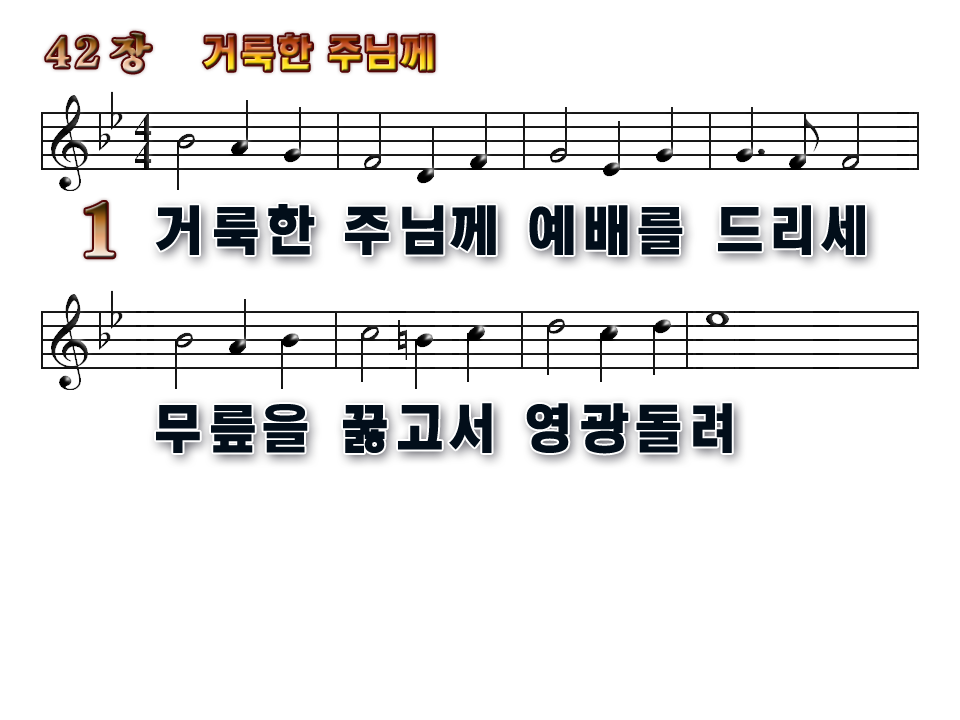 1-8
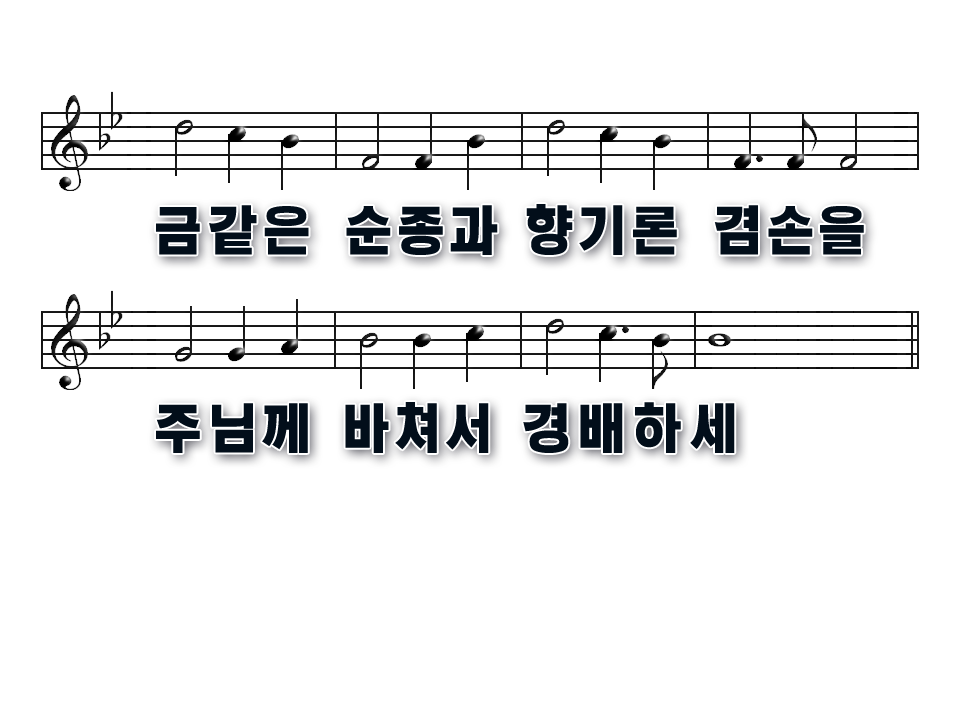 2-8
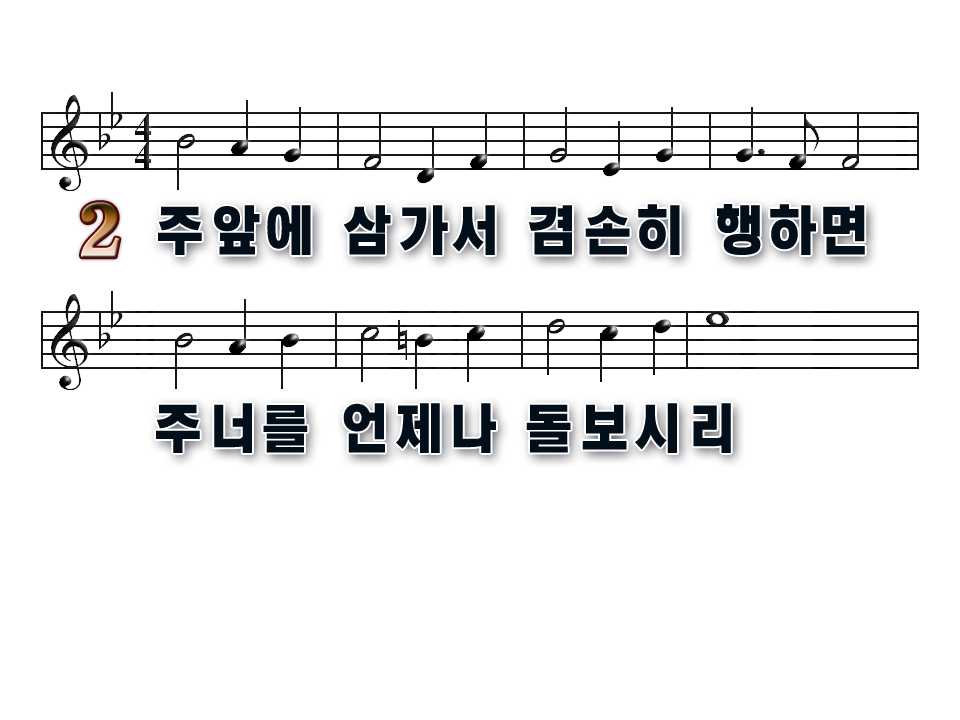 3-8
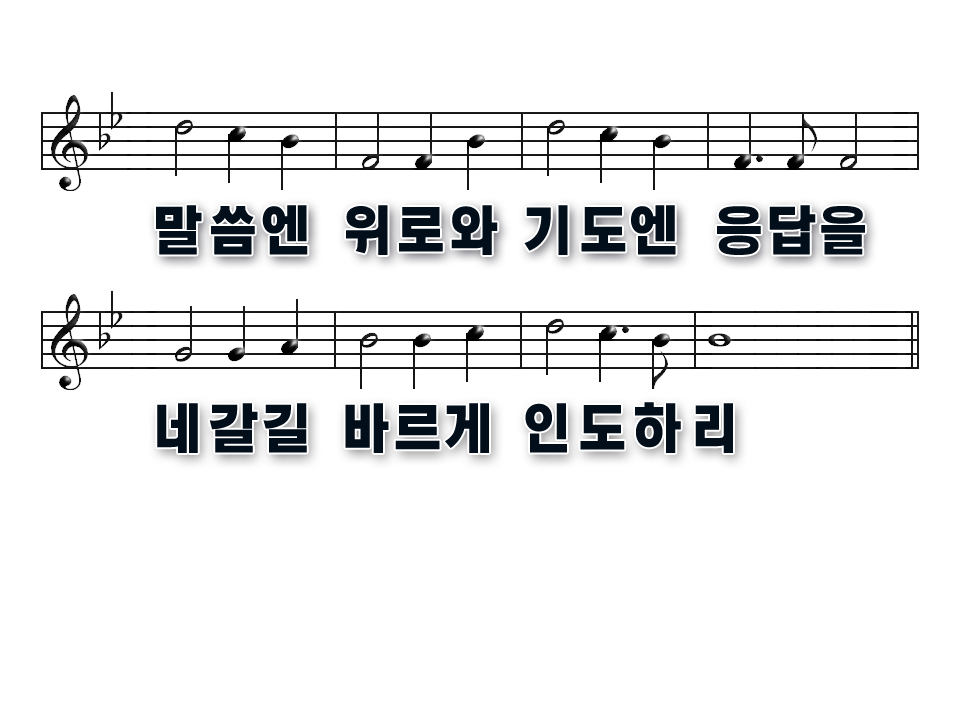 4-8
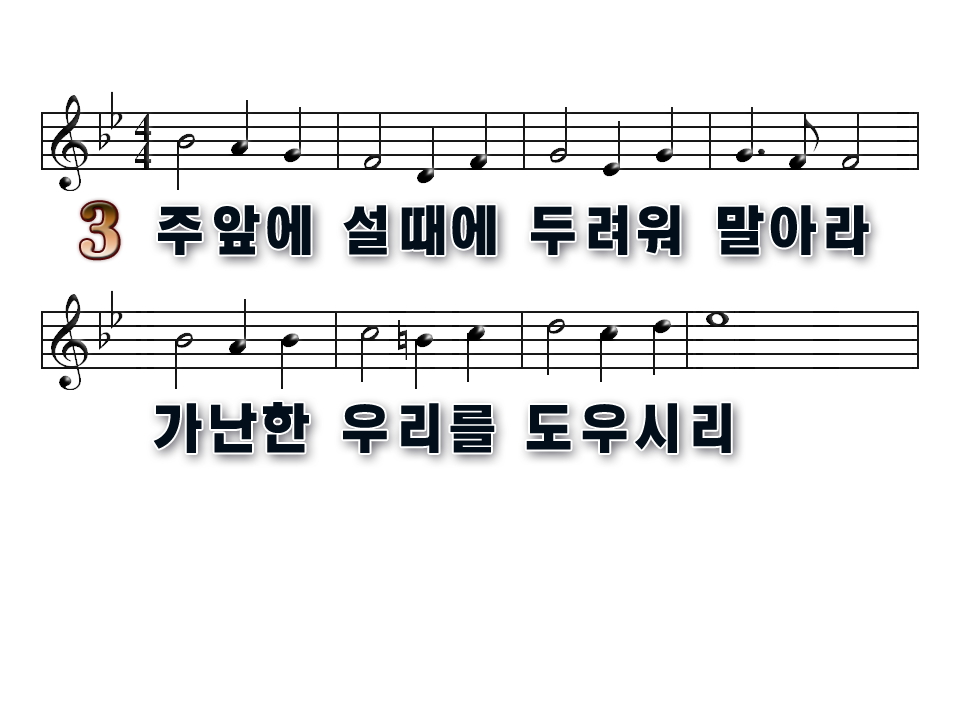 5-8
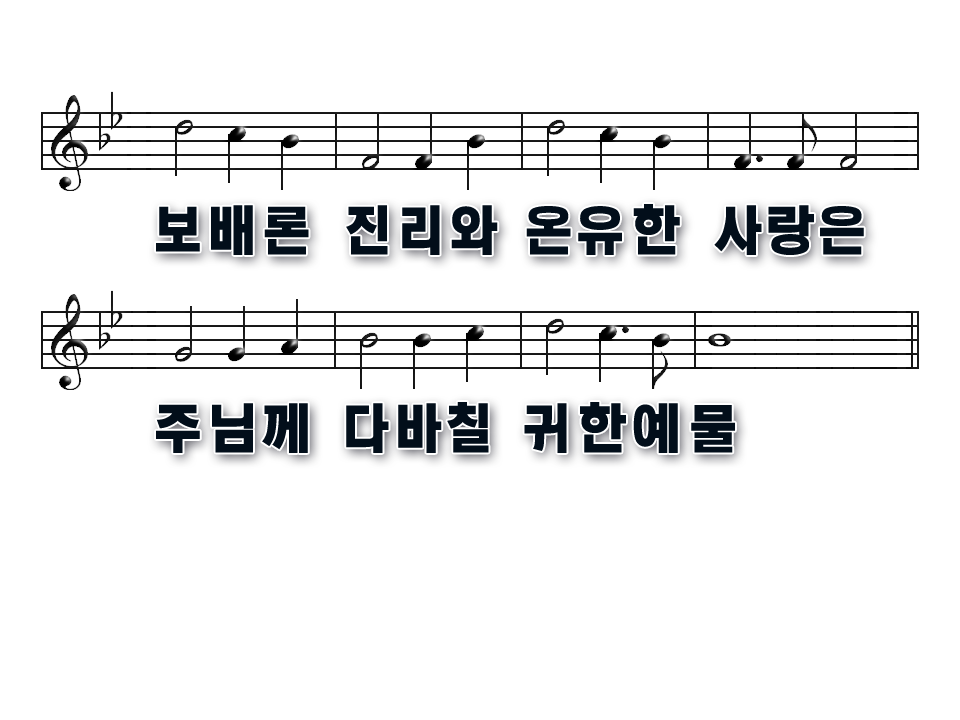 6-8
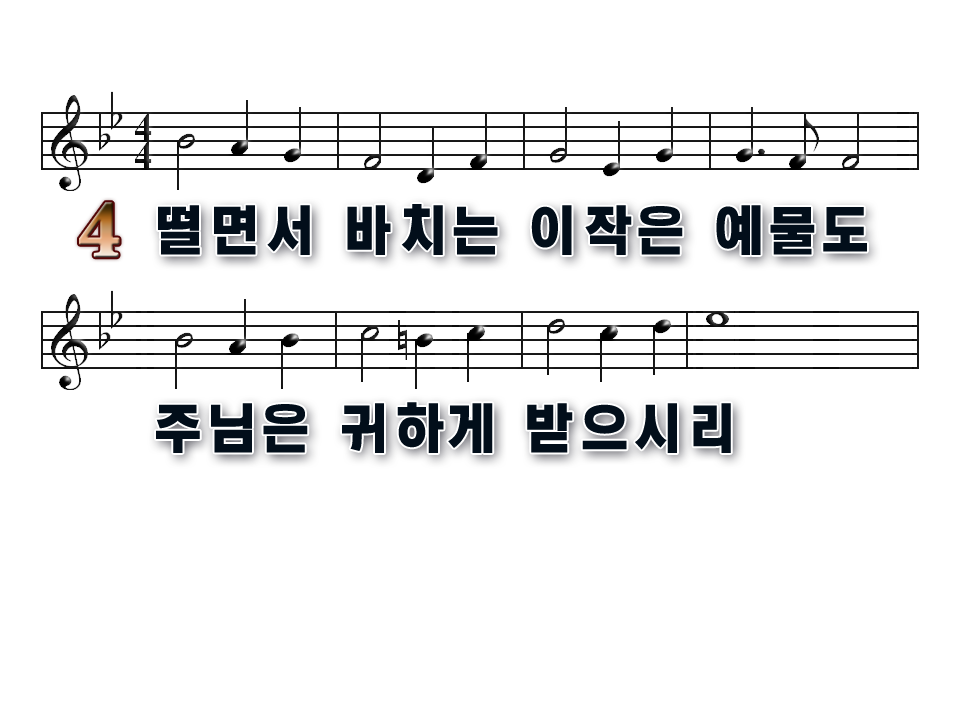 7-8
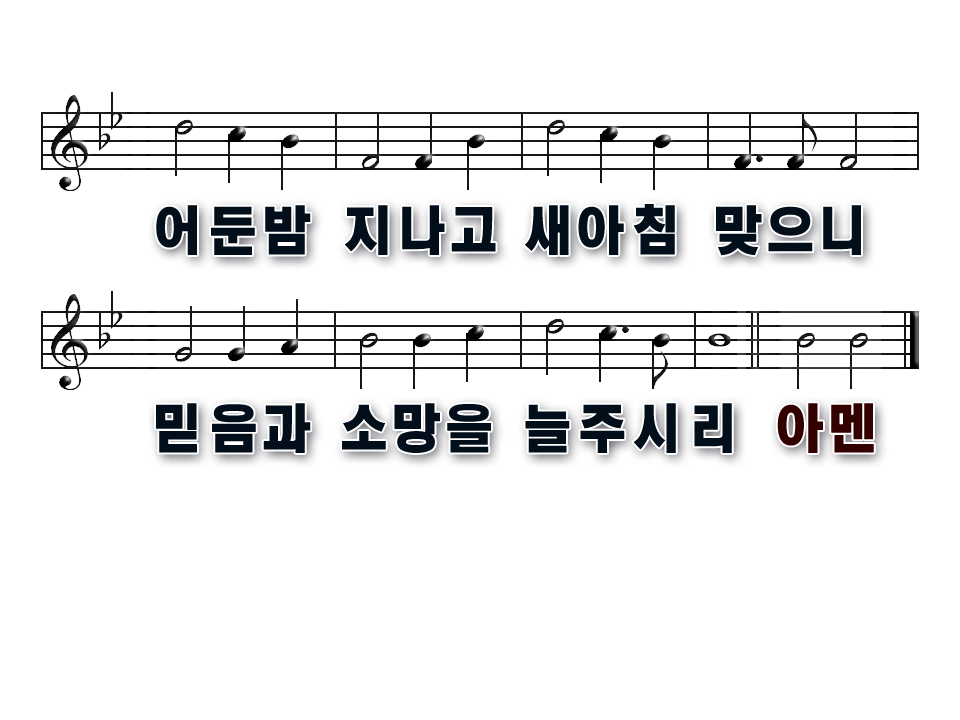 8-8
봉헌기도
설 교 자
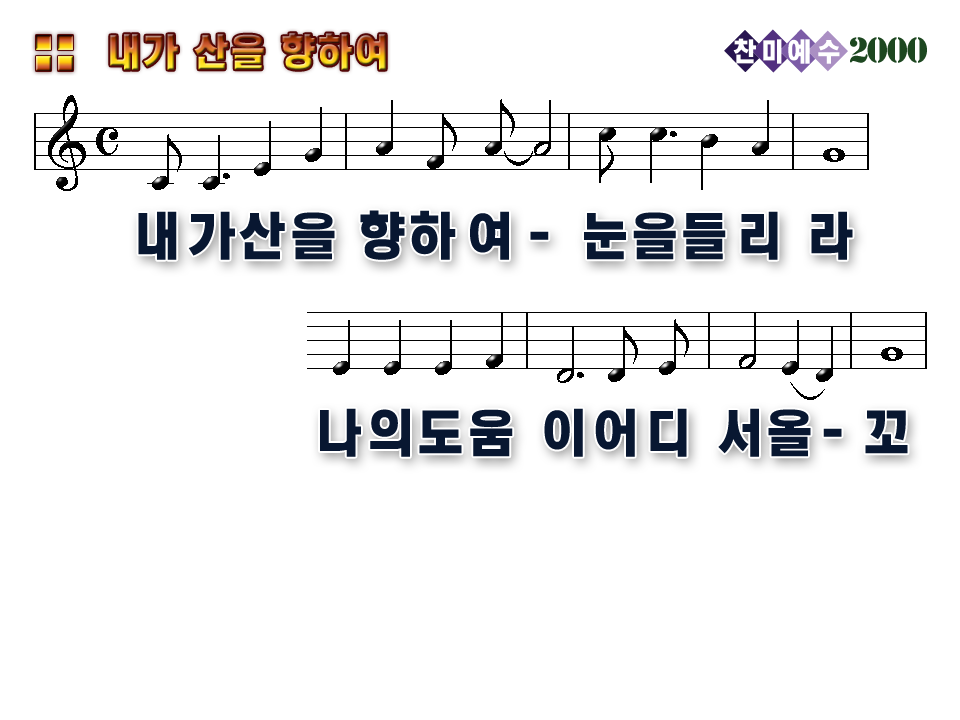 1-2
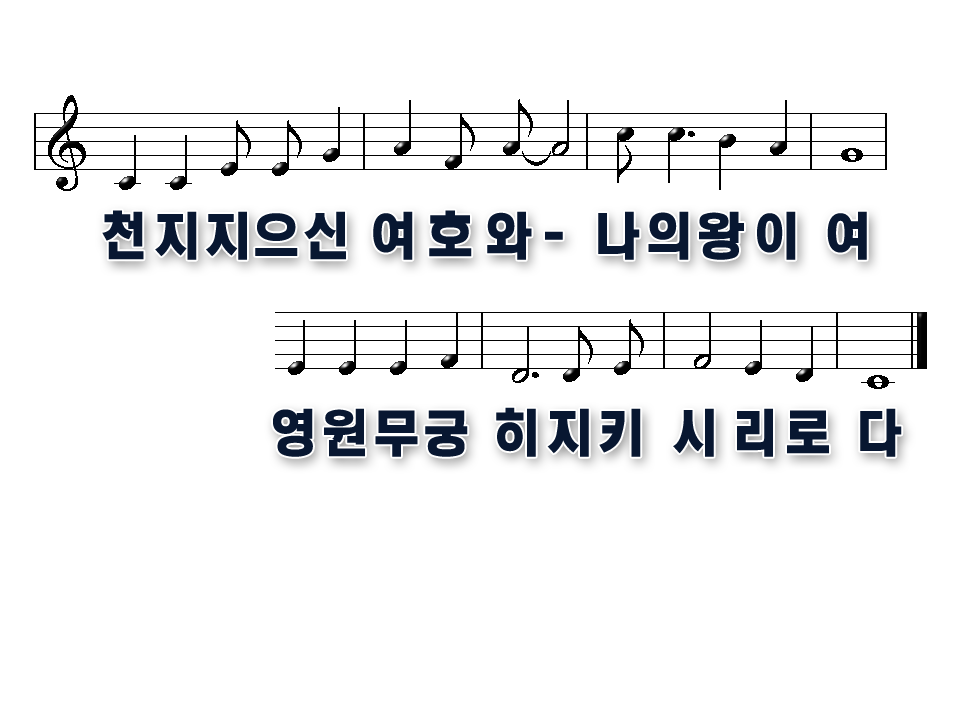 2-2
축  도
허승운 목사
2018.09.30.
주일목장찬양예배
마리아여선교회헌신예배
예배시간 10분 일찍 오셔서
기도로 예배를 준비해 주시기 바랍니다.